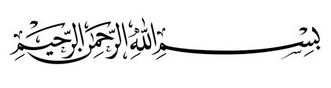 Pengaruh Obat Pada Sistem Otonom
Praktikum Farmakologi
TUJUAN PRAKTIKUM
Tujuan Instruksional Umum: 	
	 Mahasiswa mampu memahami mekanisme kerja obat otonomik pada sistem saraf parasimpatis dan sistem saraf simpatis
Tujuan Instruksional Khusus:	
	 Mahasiswa mampu memahami mekanisme kerja obat pilokarpin, sulfas atropin, epineprin, dan efedrin
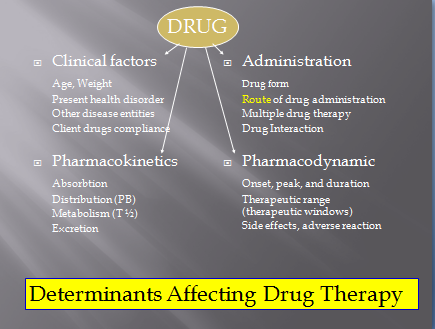 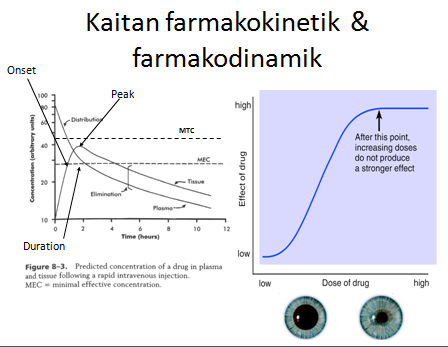 Saraf Otonom
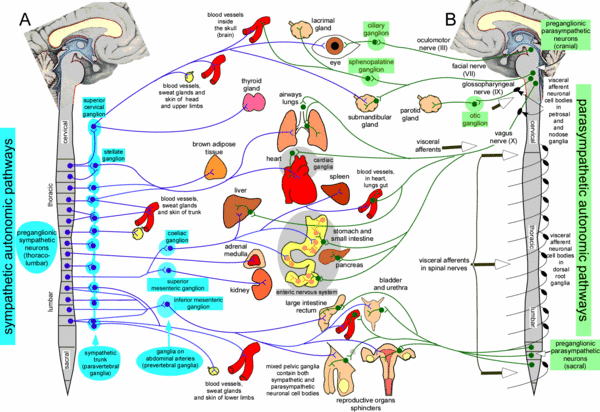 Inervasi Ganda pada Iris
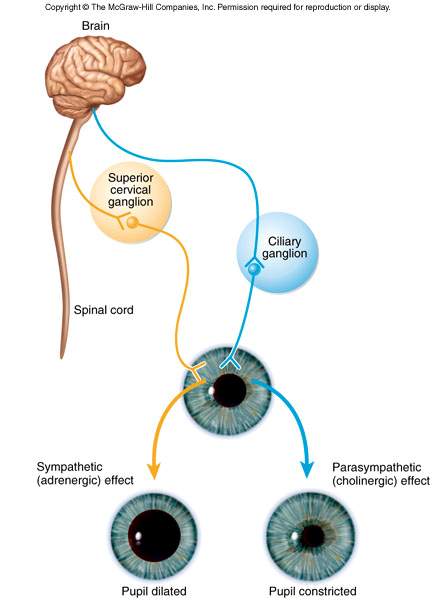 Agonis
Efek Obat Pada Sistem Saraf OtonomAgonis  Stimulasi      Antagonis   Inhibisi
Hewan Uji dan Alat yang Digunakan
Obat yang Digunakan
Proses praktikum
Pengaruh Obat Pada Sistem Saraf Otonom [Parasimpatis]
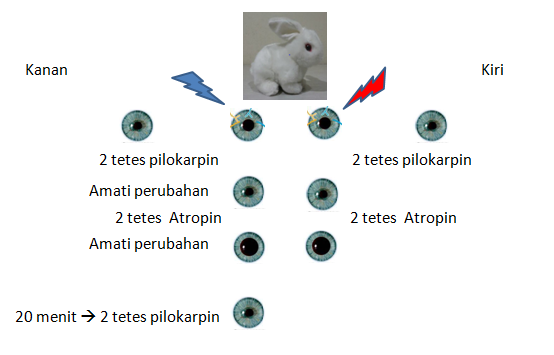 Pengaruh Obat Pada Sistem Saraf Otonom [Simpatis]
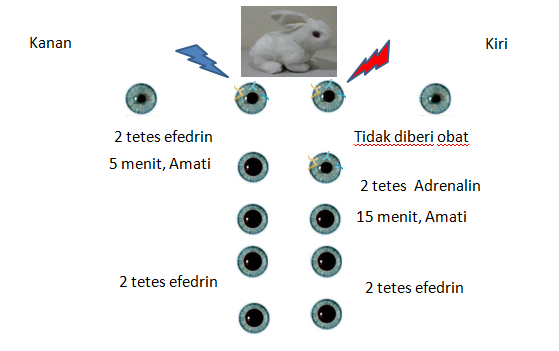 Tugas
Tuliskan pembahasan berdasarkan hasil pengamatan
Jelaskan farmakokinetik dan farmakodinamik obat-obatan yang digunakan pada praktikum
TERIMA KASIH